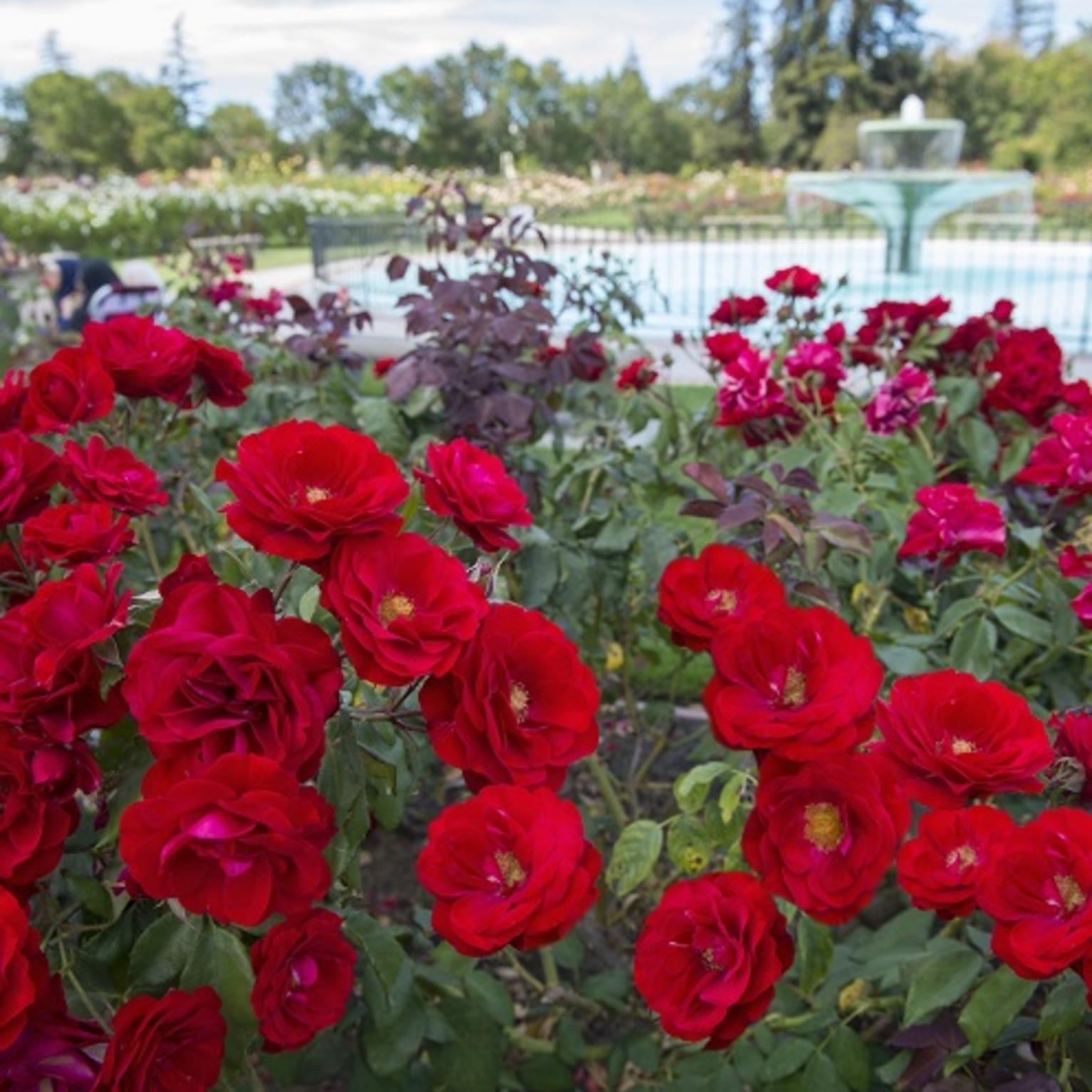 সবাইকে স্বাগতম
শিক্ষক পরিচিতি
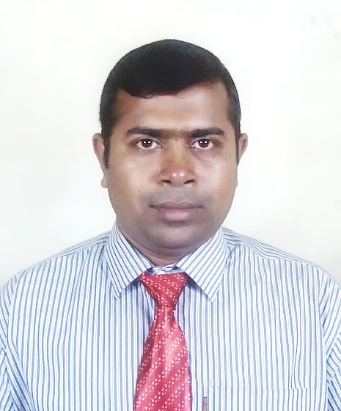 মোঃ খাদেমুল ইসলাম
 সহকারী শিক্ষক( আইসিটি)
গোমস্তাপুর পাইলট উচ্চ বিদ্যালয়
গোমস্তাপুর, চাঁপাইনবাবগঞ্জ।
পাঠ পরিচিতি
বিষয়ঃ বাংলাদেশ ও বিশ্বপরিচয়
অধ্যায়ঃ অষ্টম
পাঠ শিরোনামঃ বাংলাদেশ ও বাংলাদেশের নাগরিক 
শ্রেণিঃ ৬ষ্ঠ
আজকের পাঠঃ রাষ্ট্র ও নাগরিক
এই পাঠ শেষে শিক্ষার্থীরা…...
১। রাষ্ট্র ও নাগরিক কী তা বলতে পারবে।
২। রাষ্ট্রের উপাদান ব্যাখ্যা করতে পারবে।
৩। নাগরিকত্ব লাভের উপায় বিশ্লেষণ করতে পারবে।
বাংলাদেশের মানচিত্র
বাংলাদেশের জনগোষ্ঠি
রাষ্ট্র ও নাগরিক
১। রাষ্ট্র বলতে সরকার, দেশ, সমাজ,জাতি বুঝায়।
২। রাষ্ট্র হলো কোন নির্দিষ্ট স্থান বা ভূখন্ড।
৩। স্থায়ীভাবে বসবাসকারী একটি জনসমষ্টি।
৪। এ জনসমষ্টি সম্পূর্ণ স্বাধীন।
৫। অন্য কোন দেশের নিয়ন্ত্রন মুক্ত।
৬। একটি রাষ্ট্রের সুসংগঠিত সরকার থাকে।
৭। যার প্রতি জনসাধারণ স্বাভাবিকভাবে আনুগত্য স্বীকার করে।
১। রাষ্ট্রের প্রথম উপাদান হলো জনসমষ্টি।
২। জনগন হলো রাষ্ট্রের প্রাণ।
৩। জনসমষ্টি ছাড়া রাষ্ট্র গঠিত হতে পারে না।
৪। রাষ্ট্রের জনসংখ্যা কত হবে তার কোনো নির্দিষ্ট সংখ্যা নেই।
৫। লোকসংখ্যা কম ও হতে পারে আবার অনেক বেশি ও হতে পারে।
নাগরিকঃ রাষ্ট্রের অধিবাসীকে বলা হয় নাগরিক।
১। ভূখন্ড ছাড়া কোন রাষ্ট্র গঠিত হতে পারে না।
২। জনসংখ্যা স্থায়ীভাবে বসবাসের জন্য চাই একটি ভূখন্ড।
৩। ভূখন্ড বলতে জল, স্থল, ও তার উপরিভাগের বায়ুমন্ডলকে বুঝায়।
৪। রাষ্ট্র গঠনের জন্য জনসমষ্টির মতো ভূখন্ডের কোন নিদিষ্ট পরিমান নেই।
৫। একটি রাষ্ট্রের ভূখন্ড আয়তনে বড় হতে পারে আবার ছোট ও হতে পারে।
১। রাষ্ট্র গঠনের তৃতীয় গুরুত্বপূর্ণ উপাদান হলো সরকার।
২। সরকারের মাধ্যমে রাষ্ট্র সকল কাজ করে থাকে।
৩। নিয়মকানুন আরোপ করে এবং জনগণকে পরিচালনা করে।
4। জনগণ সরকারকে মেনে চলে।
৫। সরকারের প্রতি আনুগত্য প্রকাশ করে।
১। সার্বভোমত্ব হলো রাষ্ট্রের সর্বোচ্চ অধিকার ও ক্ষমতা।
২। এটি রাষ্ট্র গঠনের সর্বশ্রেষ্ঠ উপাদান।
৩। রাষ্ট্র এ ক্ষমতা দিয়ে রাষ্ট্রের অভ্যন্তরে যে-কাউকে যে-কোনো নির্দেশ দিতে পারে।
৪। তাকে সে আদেশ পালনে বাধ্য করতে পারে।
৫। সার্বভোমত্বের কারনে রাষ্ট্র অন্য কোনো দেশ বা শক্তির নিয়ন্ত্রণ থেকে মুক্ত থাকে।
জন্মসূত্রে
নাগরিকত্ব লাভ
অনুমোদনসূত্রে
একক কাজ  

                
১। রাষ্ট্রের উপাদান কয়টি?
২। নাগরিকত্ব লাভের উপায় কি কি?
জোড়ায় কাজ                

নাগরিকত্ব লাভের জন্মস্থান নীতি ব্যাখ্যা কর।
মূল্যায়ন
১। রাষ্ট্র কি?
২। নাগরিক কি?
৩। কাকে রাষ্ট্রের প্রাণ বলা হয়?
৪। জন্মসূত্রে নাগরিক কি?
৫। অনুমোদনসূত্রে নাগরিক কি?
বাড়ির কাজ
রাষ্ট্রের বসবাসকারী সকলেই নাগরিক নয় কেন, তা ৫টি বাক্যে খাতায় লিখে আনবে।
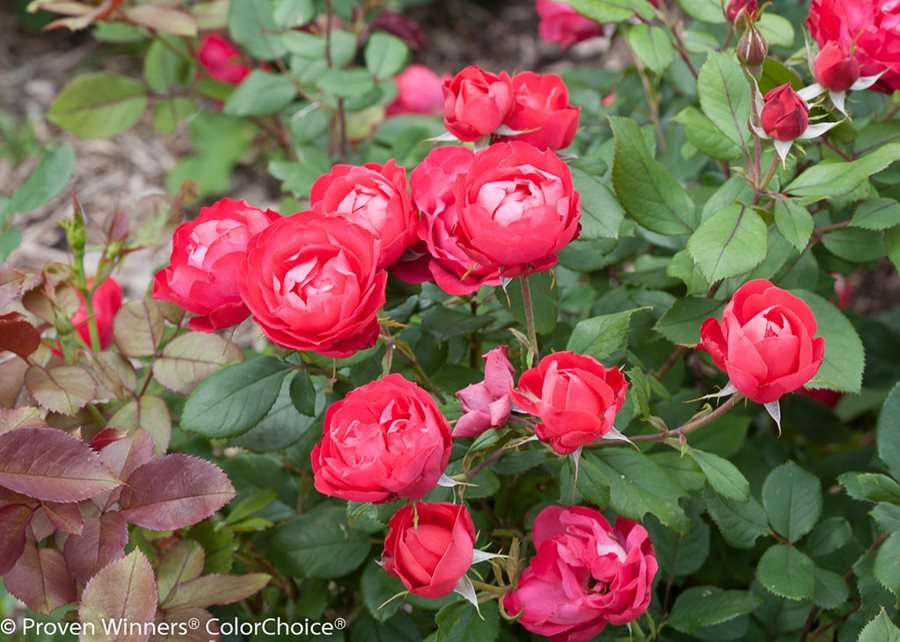 ধন্যবাদ